Learning objectives
Revise different types of power.
Create pictures to use as memory aids.
Test your knowledge of the theme of power.


(Activity inspired by ‘Dual Coding With Teachers’ Oliver Caviglioli)
© We Teach
What are the different types of power you can think of?

Hint: Can you link to the Literature text(s) you are studying?

Our ideas
© We Teach
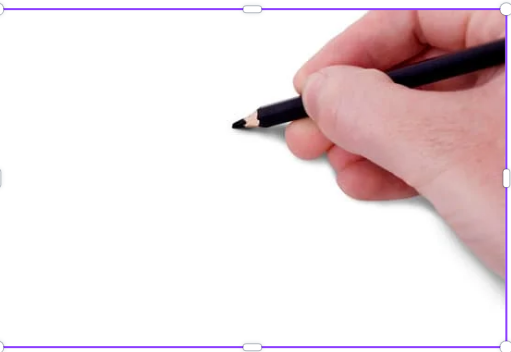 © We Teach
© We Teach
© We Teach